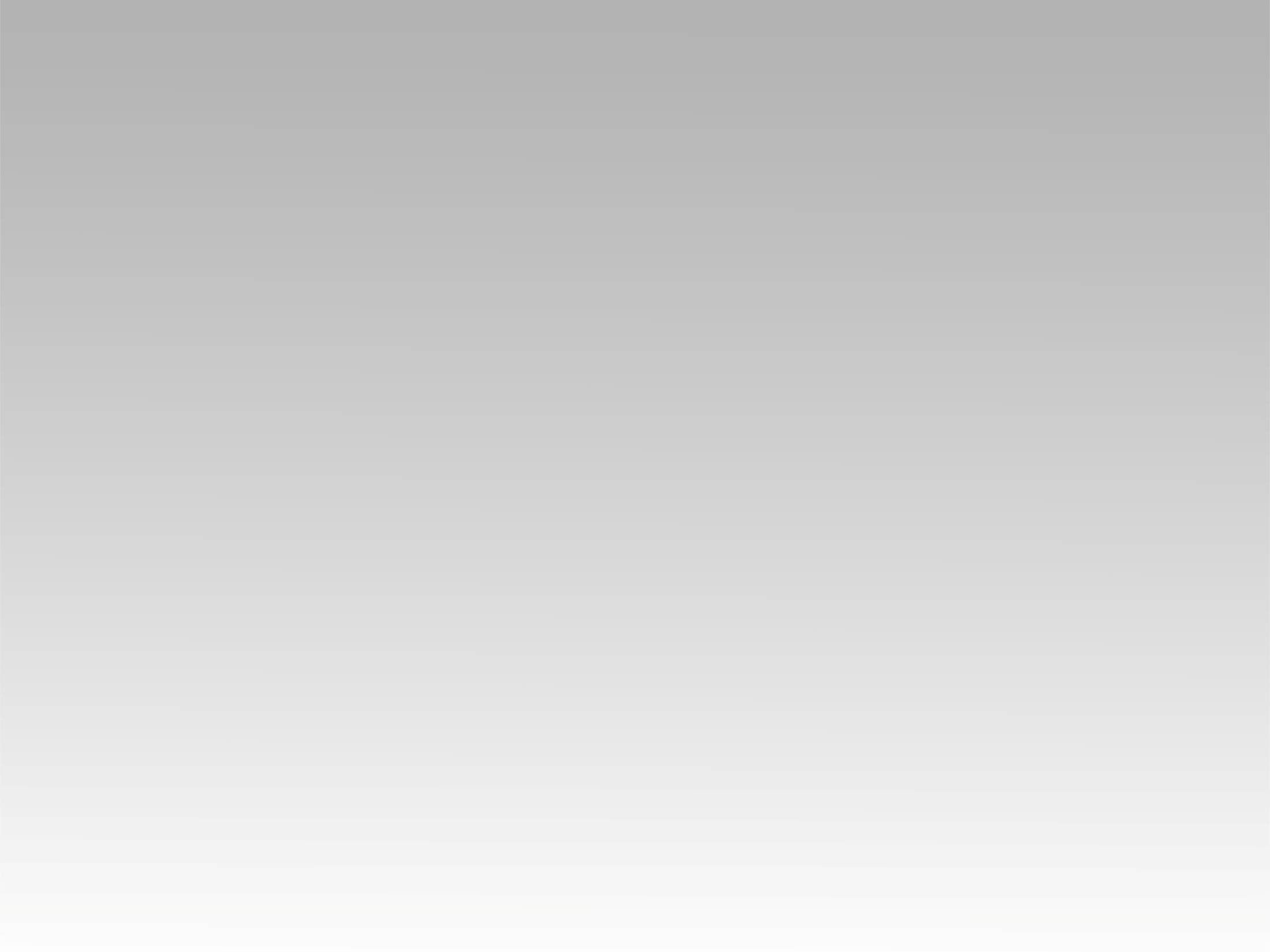 ترنيمة 
أنا عارف إنك هنا جنبي
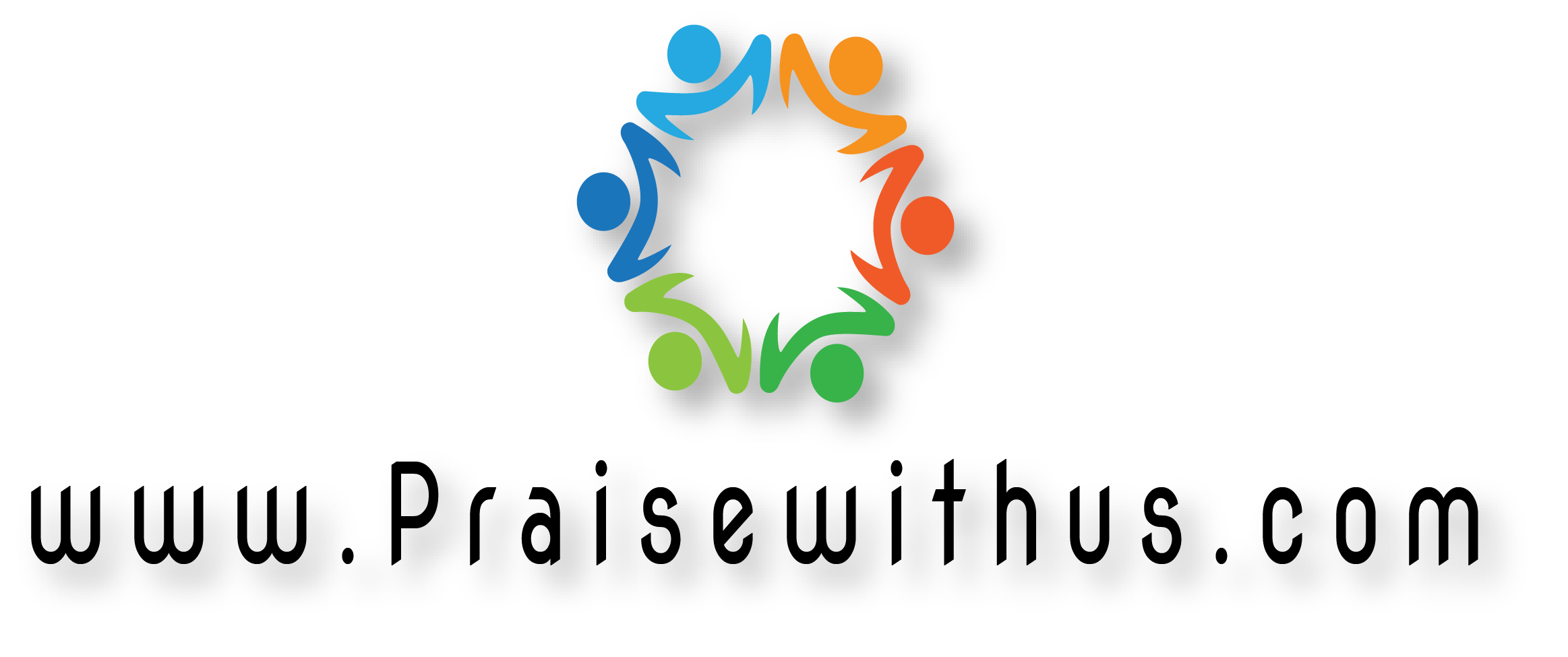 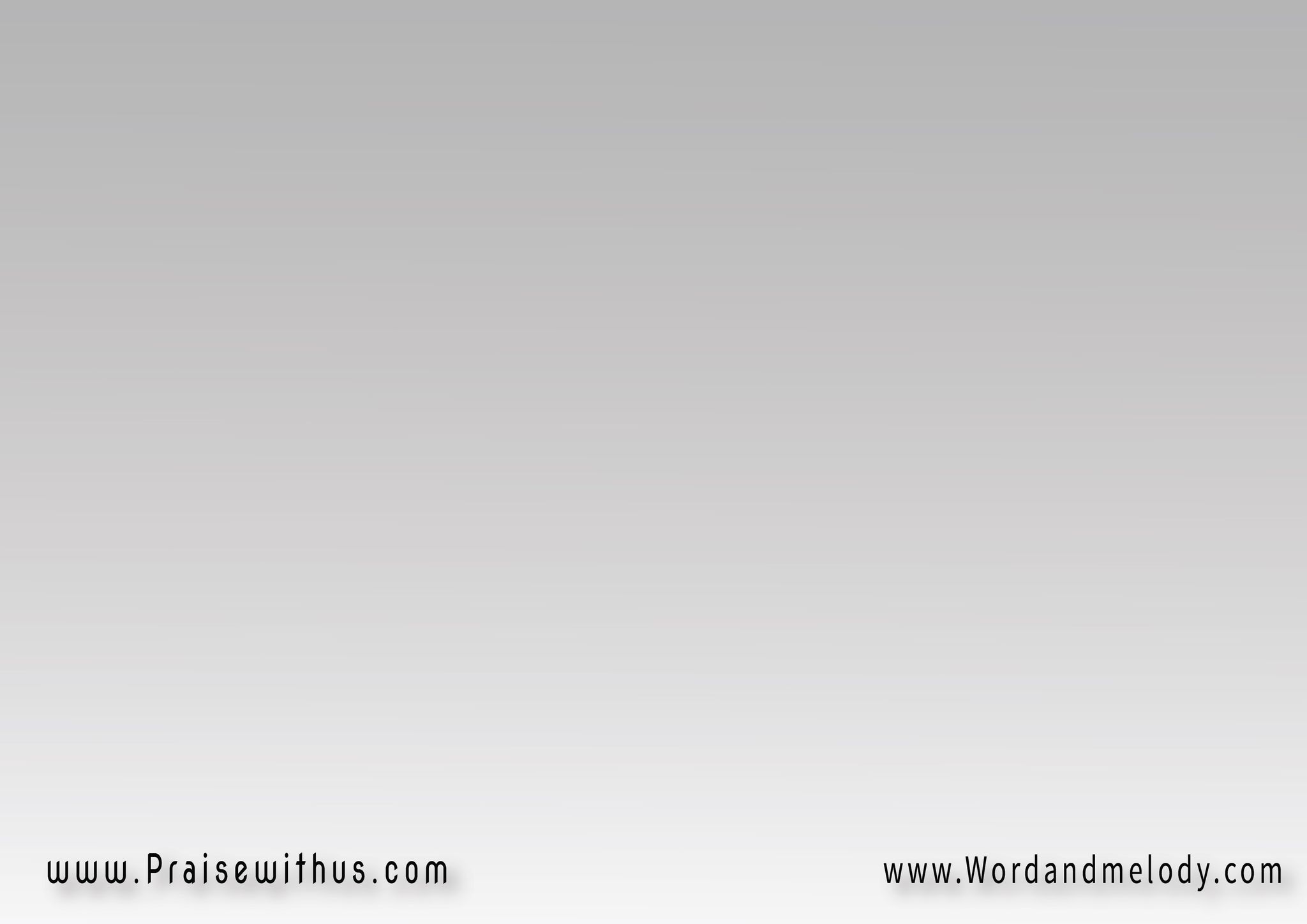 أنا عارف إنك هنا جنبي
 وأنا حاسس بيكوأنا عارف أعيش لك بأمانه 
بحياة ترضيك
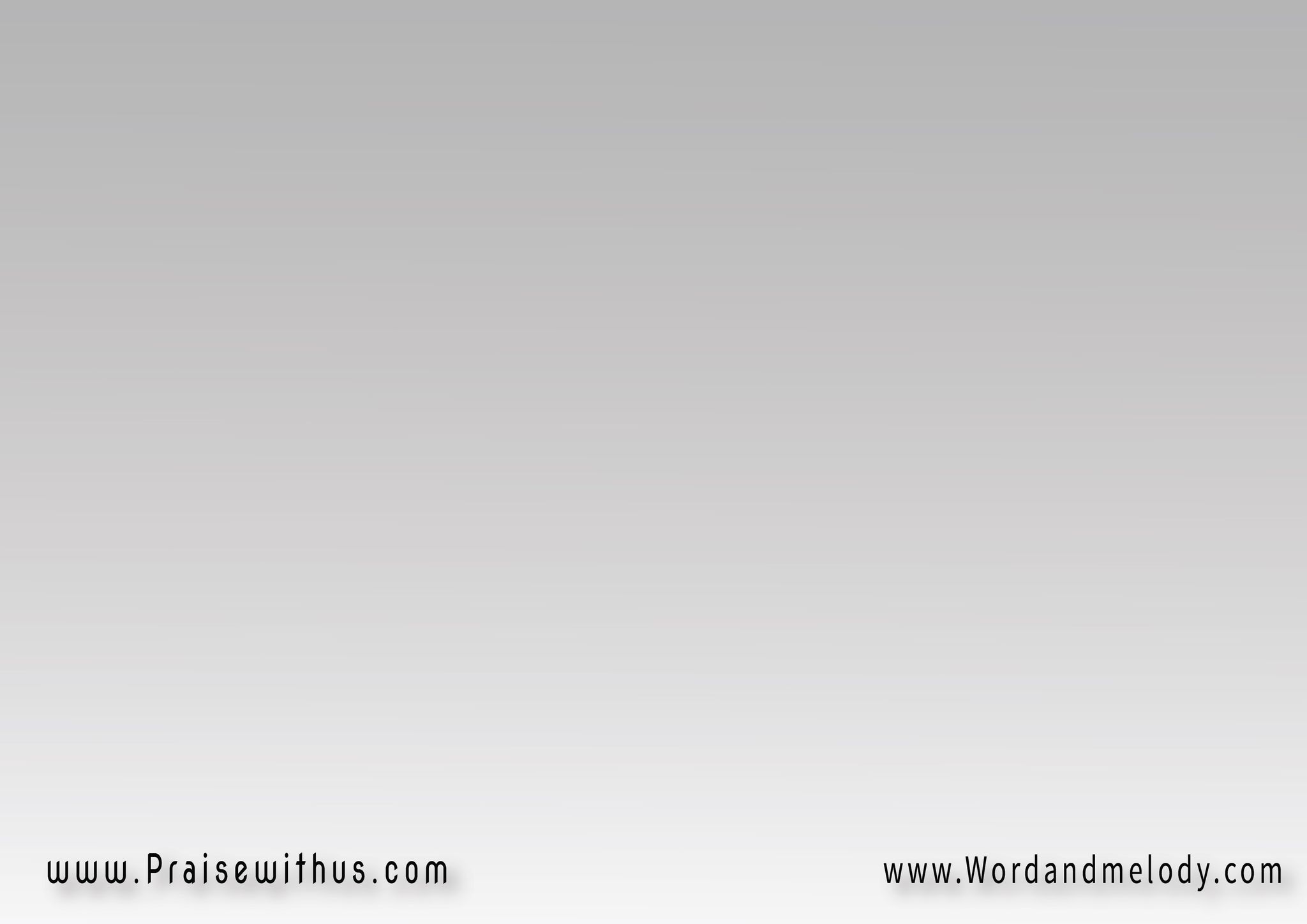 ودقايق عمري أجمعهم
 واهديهم ليكوسنين وثواني بكل كياني 
أعيشهم فيك
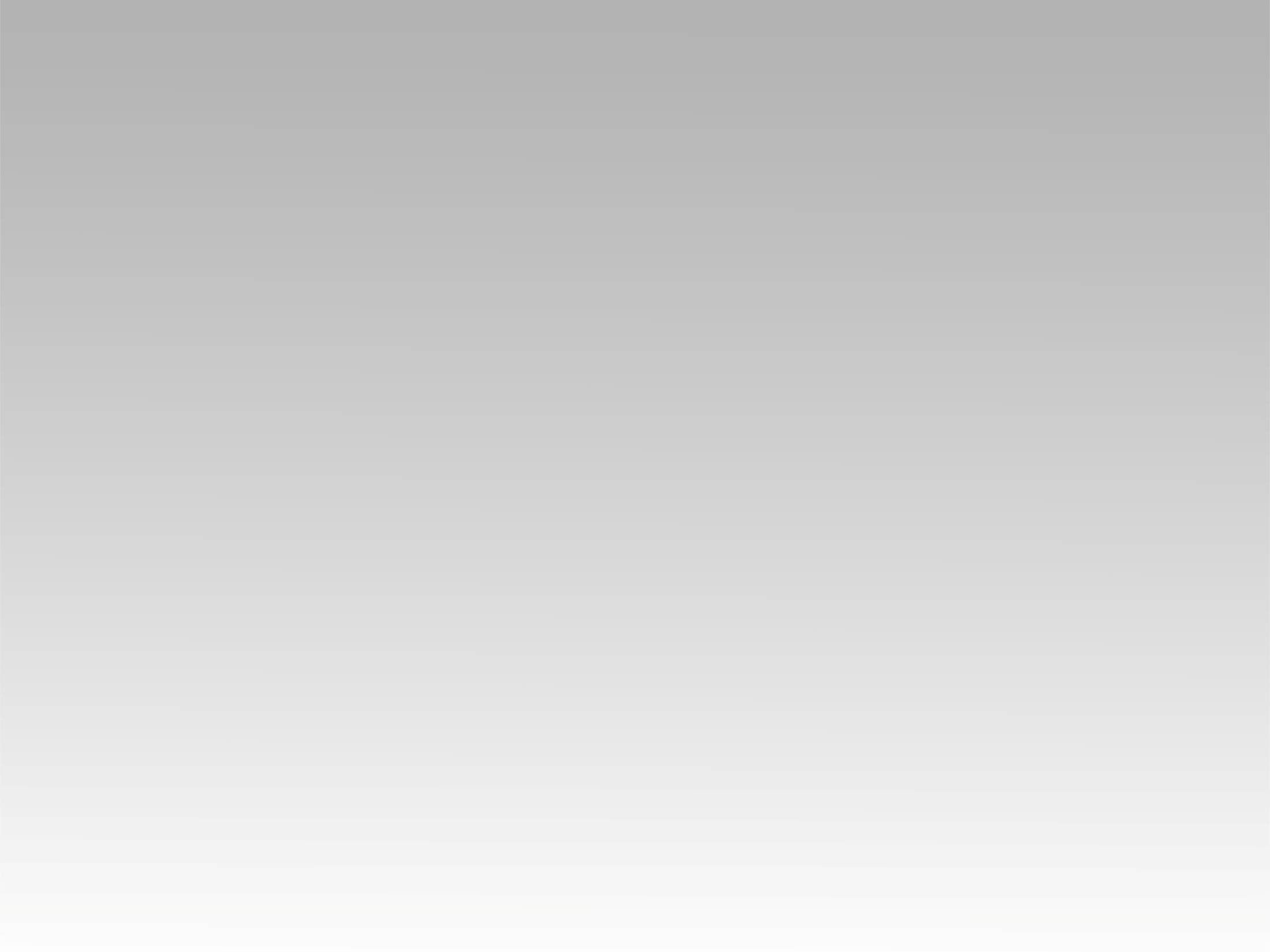 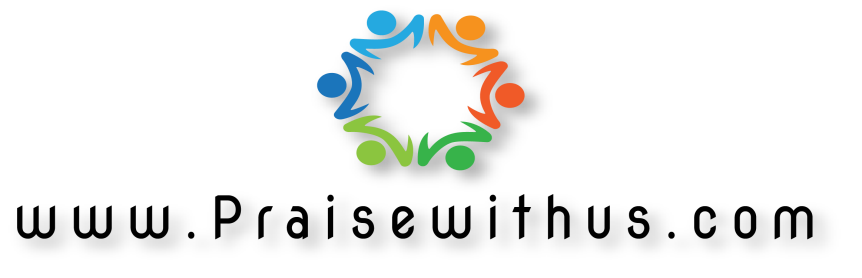